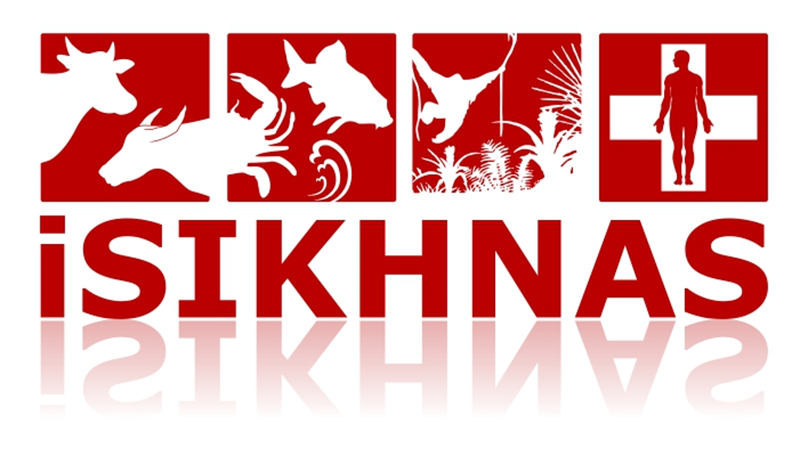 Kode Straw
KEMENTERIAN PERTANIAN
DIREKTORAT JENDERAL PETERNAKAN DAN KESEHATAN HEWAN
DIREKTORAT KESEHATAN HEWAN
Kapan kode straw dipakai ?
Kode straw dipakai pada saat melakukan laporan inseminasi, namun kode straw harus didaftarkan/registrasi terlebih dahulu ke iSIKHNAS
Untuk mendaftarkan kode straw ke isikhnas, petugas harus membuat daftar kode straw terlebih dahulu menggunakan excel
Gunakan format form update kode straw yang telah disediakan iSIKHNAS
Kirimkan form update kode straw ke
	- champions@gmail.com
Form Daftar Kode Straw
Terima Kasih